お口の機能チェック（咀嚼力）
咀嚼チェックガム

○咀嚼チェックガムは咀嚼前には緑色で、咀嚼に伴い色が徐々に変わります。
○咀嚼チェックガムを60回咀嚼し、５段階のカラースケールで咀嚼力を判定します。
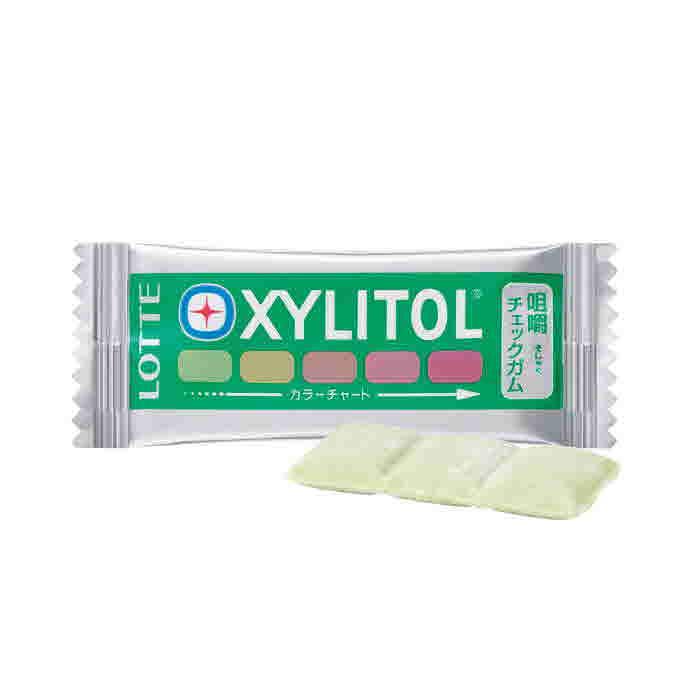 スコア
出典：株式会社オーラルケア
判定
１
２
３
４
５
噛めていない　　　　弱い　　　　　やや弱い　　　　　　強い　　　　　大変強い
咀嚼力が大きくなる
スコアが３以下だった場合、注意が必要です。
　咀嚼力の低下により、やわらかい食事を好むようになることから、偏食が起こり栄養バランスが偏りがちになります。
　お口の状態や口腔機能の確認のために、歯科医院を受診しましょう。
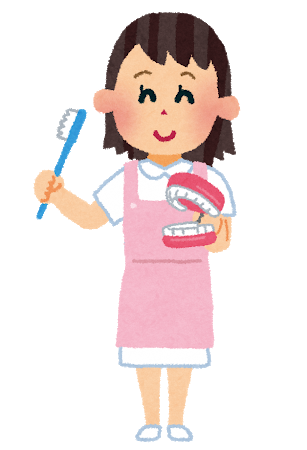 問合せ先
○○市町村○○○課　TEL　○○○○-○○○-○○○○